The interstellar medium (ISM)(Section 18.2, bits of 18.7,18.8)
Space between stars is not a vacuum but
      is filled with gas.


Why is the ISM important? 
Stars form out of it
Stars end their lives by returning gas to it
Evolution of gas in ISM and stars is crucial
	to the evolution of galaxies
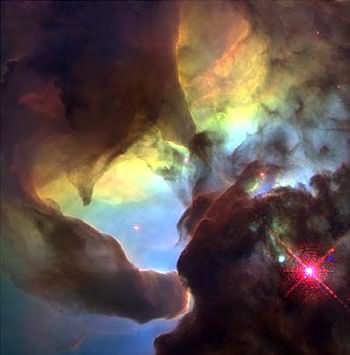 The ISM has
a wide range of structures
a wide range of densities  (10-3 -107 atoms/cm3; not dealing with g/cm3 now!)
a wide range of temperatures (10 K  - 107 K)
is dynamic
1
Overview of the ISM
The ISM consists of gas and dust. Dust comprises 1-2% of the ISM mass.  Total mass of Milky Way ISM about 5x109 M.  About 10% as much mass in gas as in stars.
Gas is in a few “phases”, meaning different temperatures and densities.
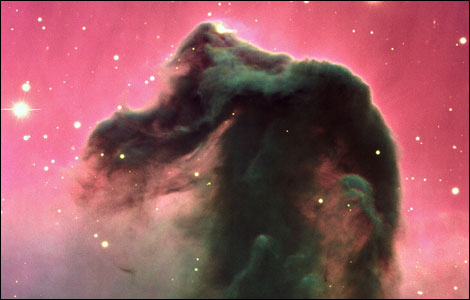 2
[Speaker Notes: Optical image from the VLT. SF region just below the easternmost star in Orions belt.]
Dust particles
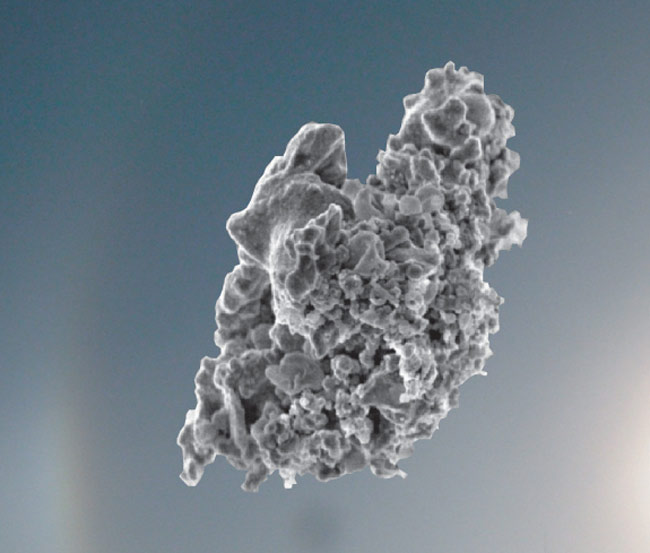 Where there is gas, there is dust (except in hottest gas where dust may be destroyed).

Larger grains with carbon, graphite, silicates, size ~ 10-8 -10-6 m
   (vast majority of dust mass)

Small grains/large molecules of
~ 50 - 103 atoms (hydrocarbons)
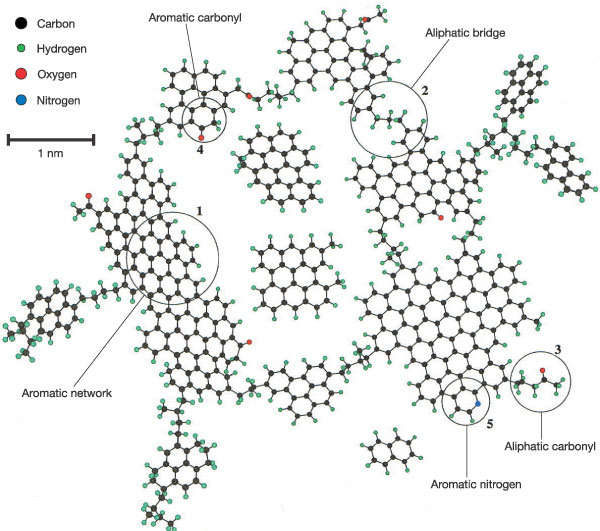 They cause “extinction” and  
    “reddening”
3
Extinction is reduction in optical brightness 

Strong wavelength dependence on absorption and scattering => reddening
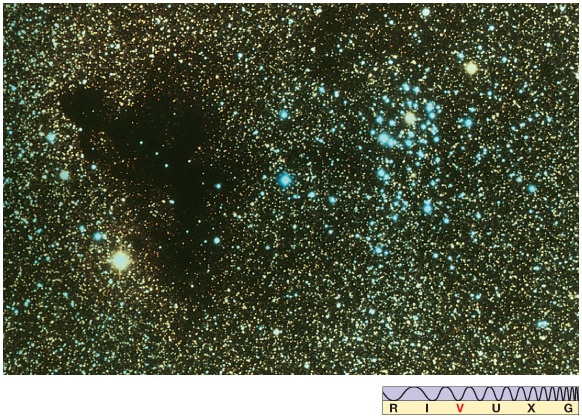 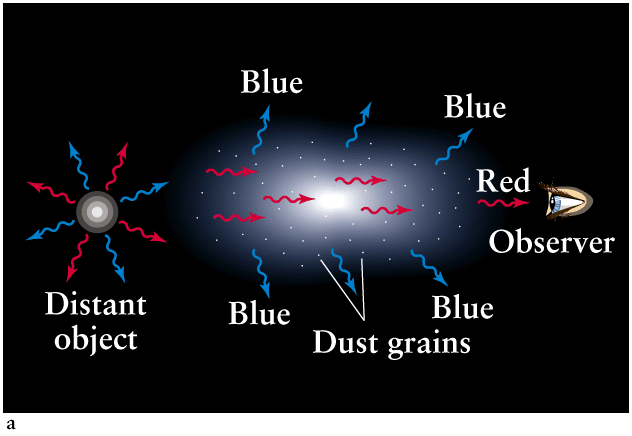 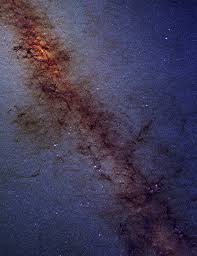 4
Orion at visible wavelengths
What happens to radiation absorbed by dust?
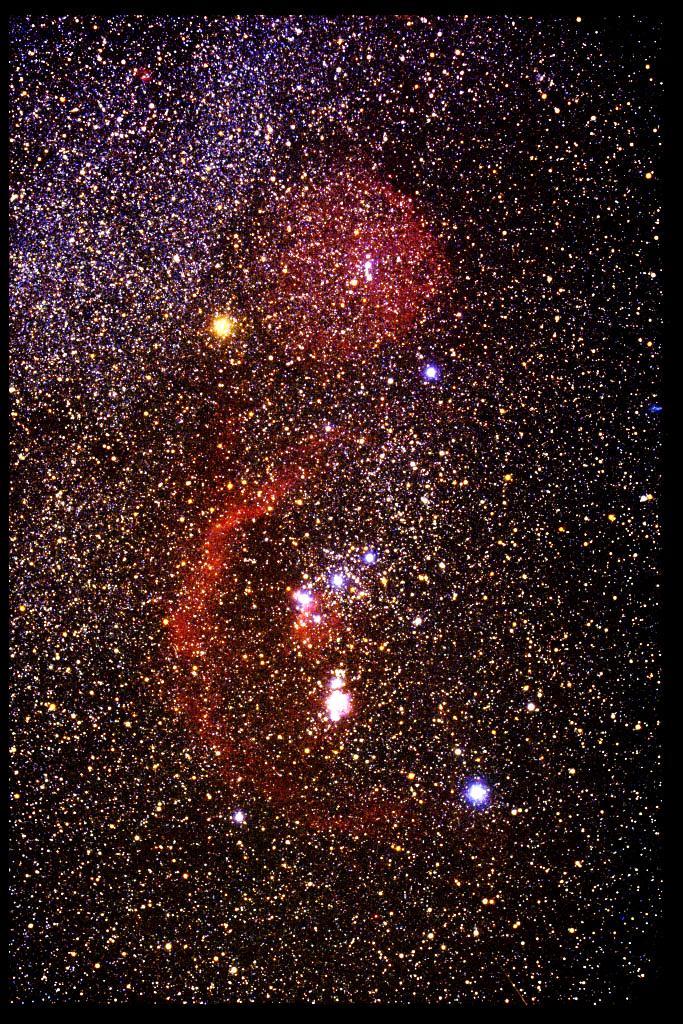 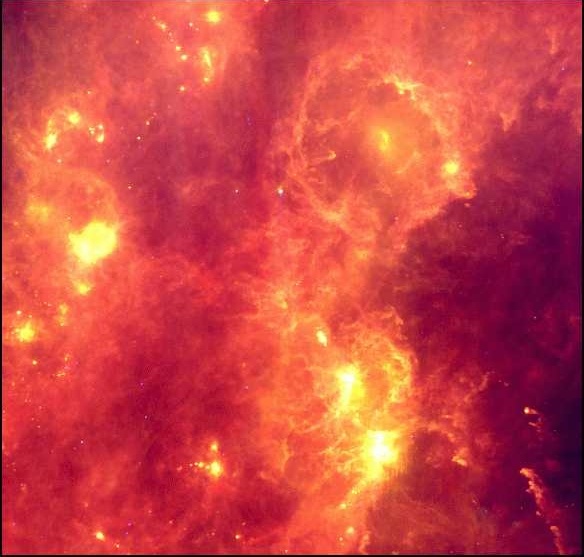 Orion at IR wavelengths (100m): larger dust grains absorb UV/visible light and warm up to 10’s-100’s of K.  Acting like blackbodies, they re-radiate in the IR.  These dominate emission from dust and mass of dust.
5
Dark cloud Barnard 68 at optical wavelengths
At 850 m showing dust re-emission of starlight
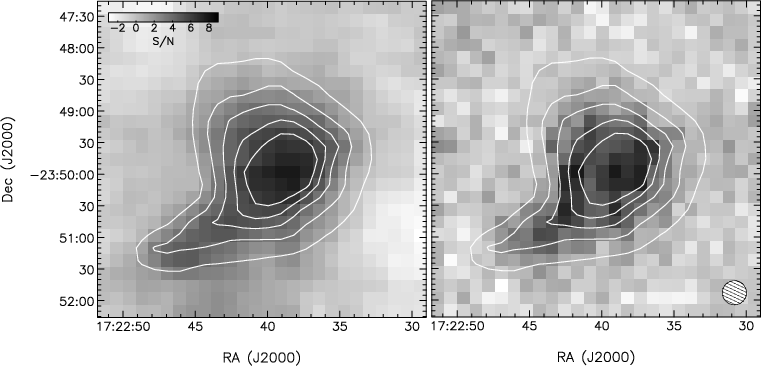 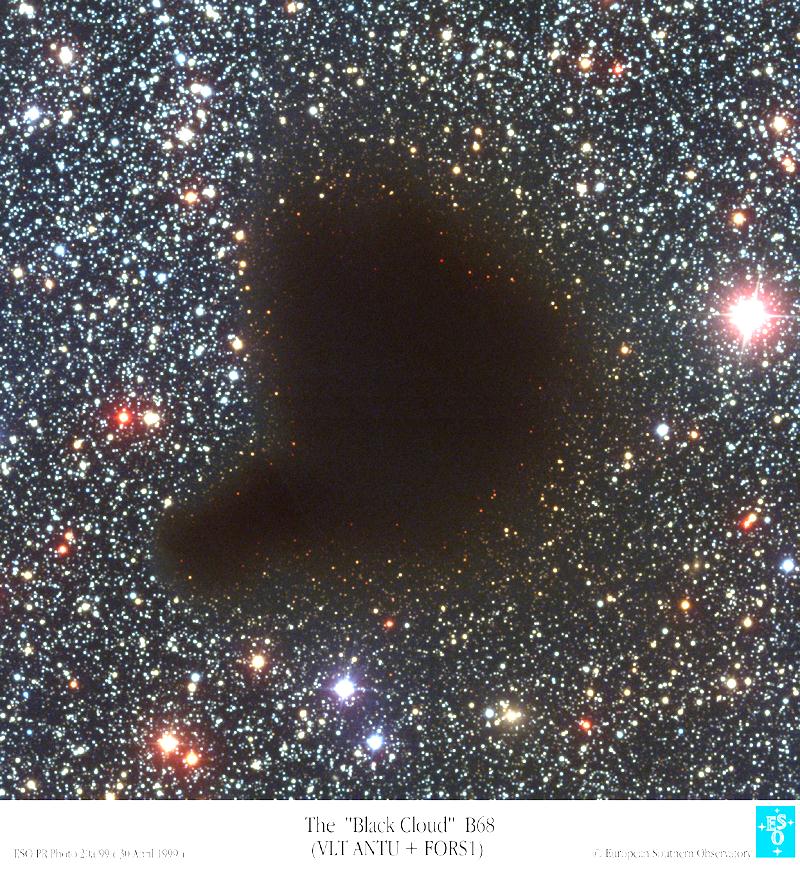 6
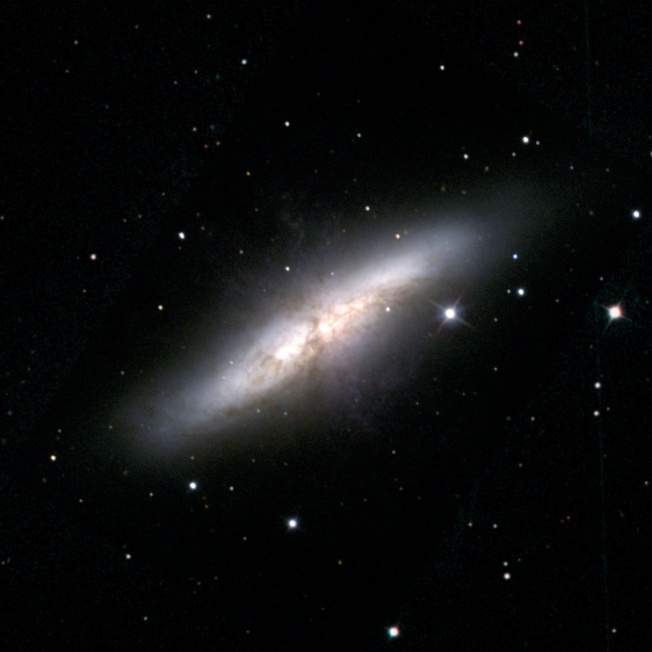 Optical and infrared spectrum of  a whole galaxy (Messier 82)
Combined dust infrared
emission (larger grains)
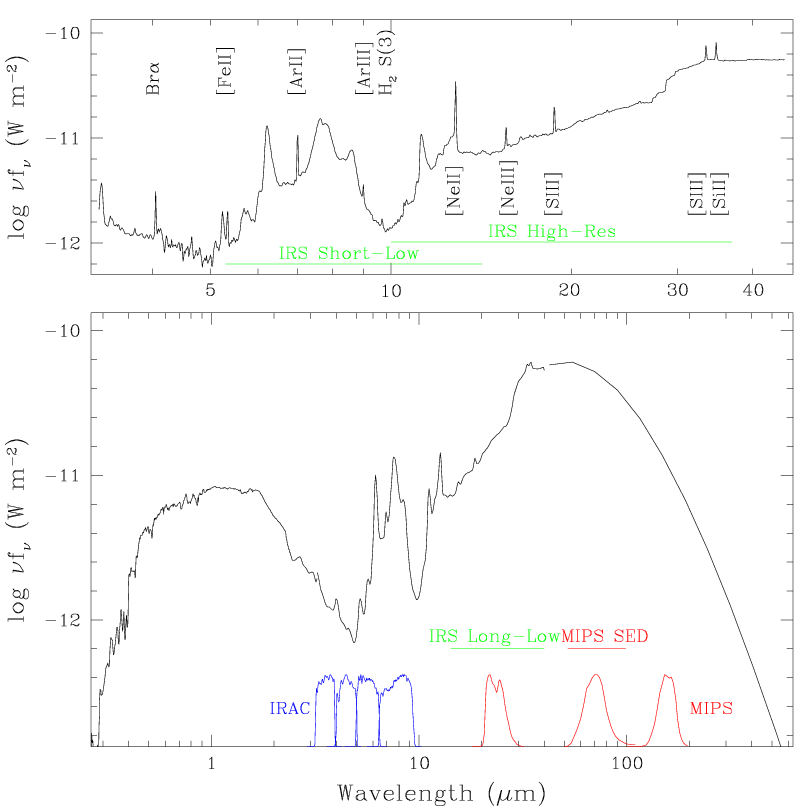 Emission features from small grains/large molecules
Combined
starlight
Spitzer
Space
Telescope
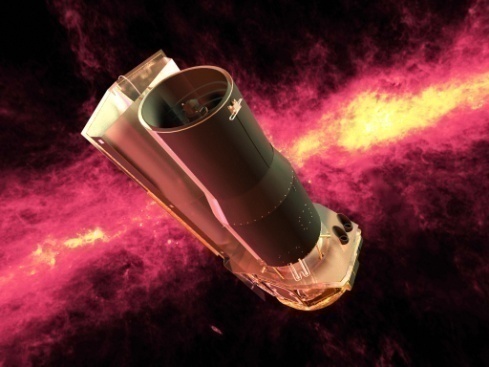 brightness
absorption due to silicate grains
Herschel
Space
Telescope
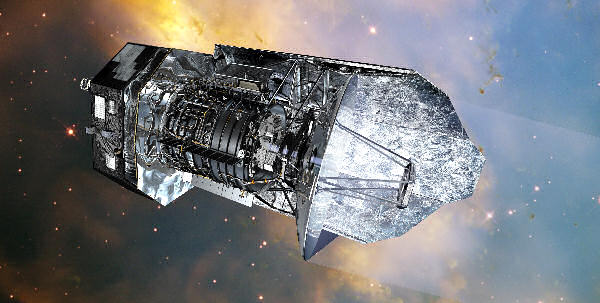 Optical  |     <----------------           Infrared           ------------------>
7
Messier 51 in visible light and infrared emission from small grains/large molecules
responsible for 8 μm (shown in red) emission feature (Spitzer Space Telescope)
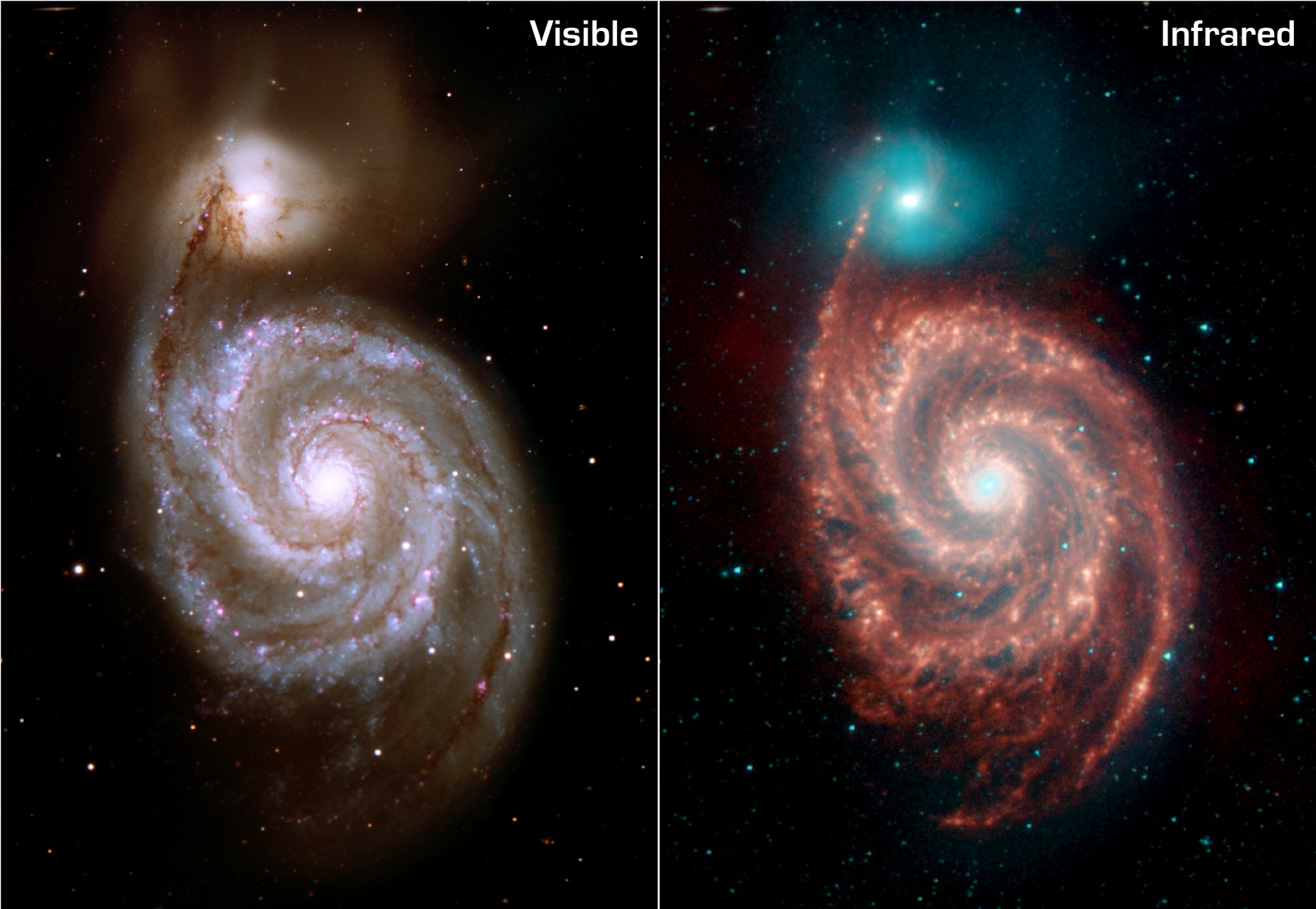 8
The main ISM component: gas
Interstellar gas is either neutral or ionized
Neutral gas either atomic or molecular
We refer to the gas by the state of H
number density
of particles: atoms,
molecules, or electrons
(~ ions)
9
[Speaker Notes: Density is number density, number of atoms or molecules per cubic centimeter.]
Molecular clouds
Cold (~10 K), dense (n ~ 103–107 molecules/cm3) well defined clouds
Masses:   103 - 106 M 
Sizes:       a few to 100 pc
In the Galaxy:   ~5000 molecular clouds, totaling 2 109 M, or nearly half the ISM mass
Often buried deep within neutral atomic clouds
Sites of star formation
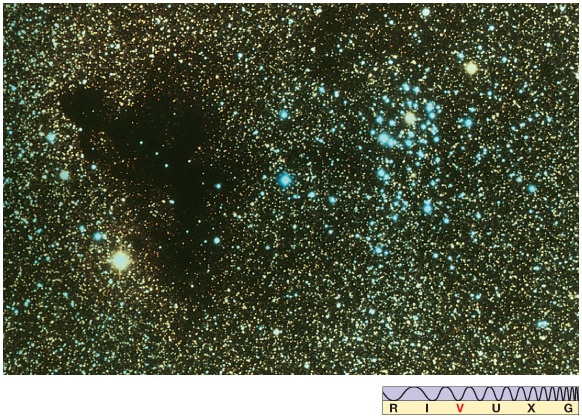 Molecular clouds are seen as dark clouds in the optical.
10
Most abundant is H2, but it radiates very weakly, so other "trace" molecules observed: CO, H2O, NH3, HCN etc, even glycine (C2H5NO2) the simplest of the amino acids (building bocks of proteins).

These molecules undergo rotational energy level transitions, emitting photons at  wavelengths of millimeters.  Levels excited by low energy collisions at these low T’s.  e.g. CO, lowest transition at λ = 2.6 mm or 115 GHz.
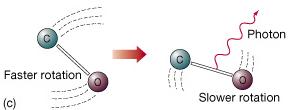 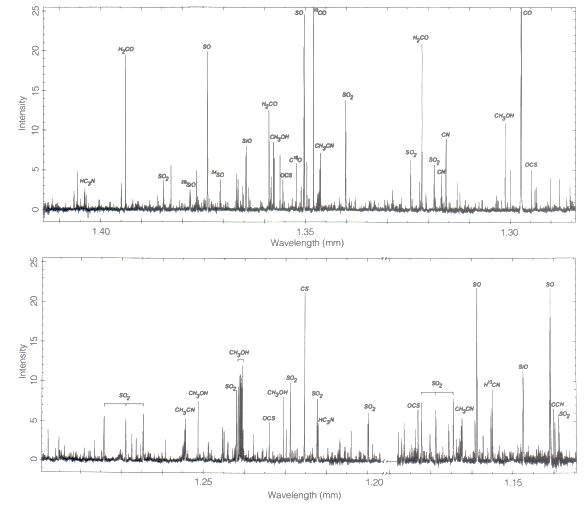 Some emission
lines from molecules
in the Orion molecular
cloud.  This is only tiny
part of mm-wave spectrum!
11
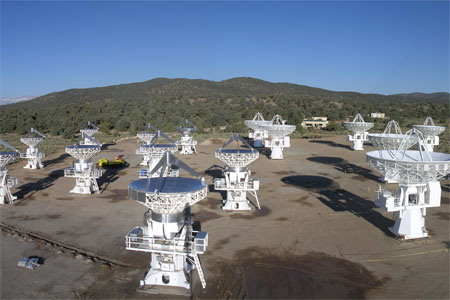 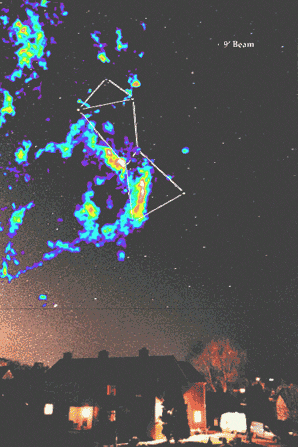 CARMA
False color radio map of CO in the Orion Giant Molecular Cloud complex.
CO map of Orion Molecular Cloud at 2.6mm or 115 GHz.  400,000 M of gas.
Molecular rotational transitions observed with mm-wave radio telescopes (or arrays),
such as the ALMA array in Chile and the CARMA array in California.

CO is most commonly observed tracer of
molecular gas.  Brightest emission.
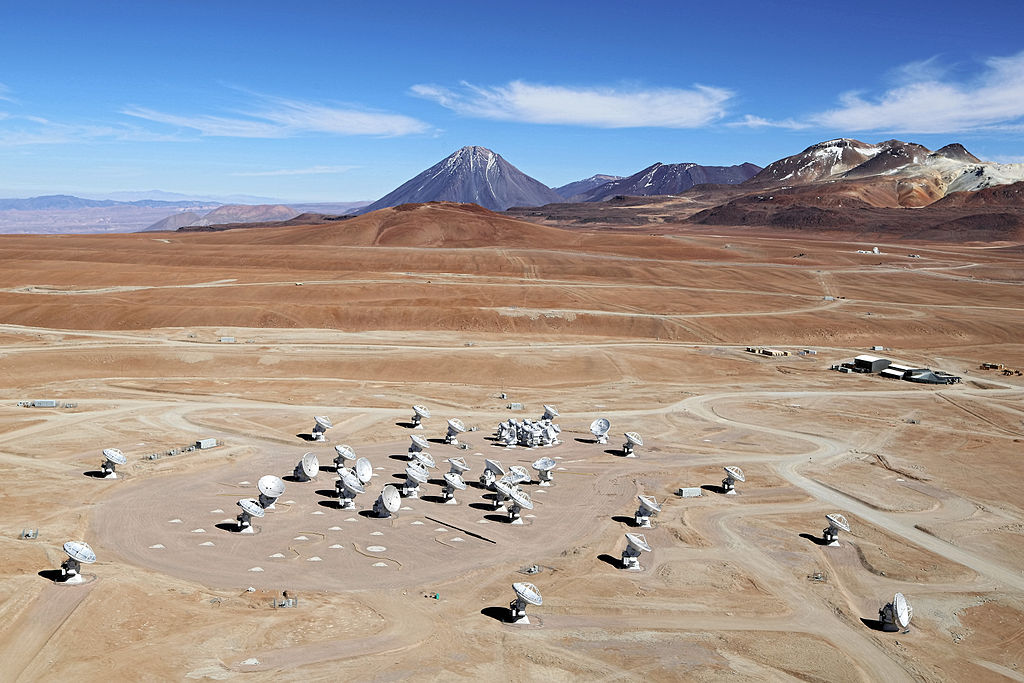 12
ALMA
13
[Speaker Notes: Density is number density, number of atoms or molecules per cubic centimeter.]
Atomic gas - HI
Diffuse gas filling a large part (half or so?) of the interstellar space
2 109 M in the Galaxy, making up nearly half the ISM mass
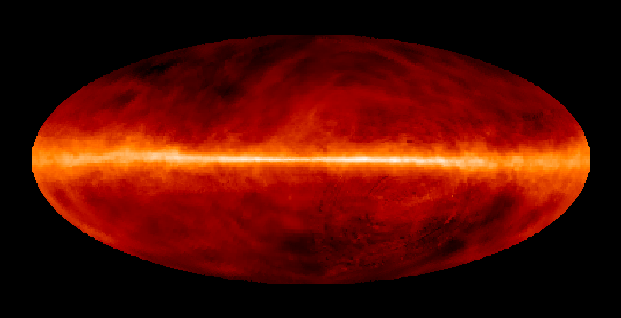 HI in the Milky Way.
So what wavelength
is this emission?
14
Gas too cold for collisions to excite H out of ground state.  But H with electrons in n=1 level still emits energy through the “spin-flip transition”. 

How?  Electrons and protons have a quantum mechanical property called spin.  Classically, it’s as if these charged particles are spinning.  Spinning charged particles act like magnets:
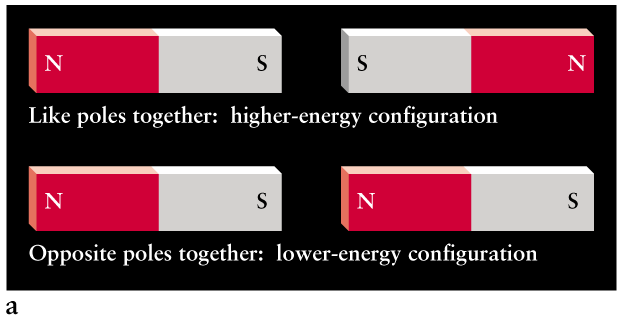 15
The spin-flip transition produces a 21-cm photon (1420 MHz).
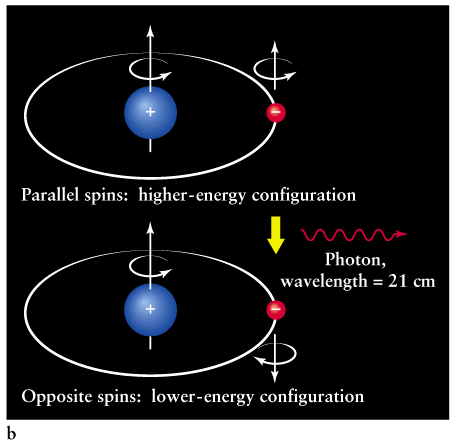 (excited as a result of collision)
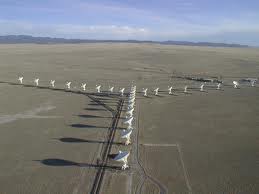 VLA
Low-frequency photon => transition happens even in cool gas
16
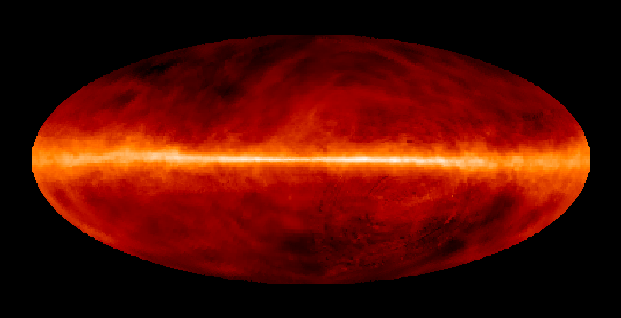 Map of 21-cm emission from Milky Way
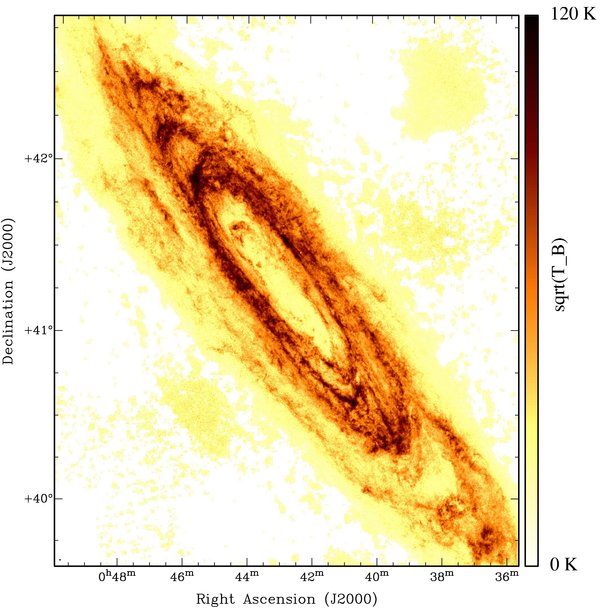 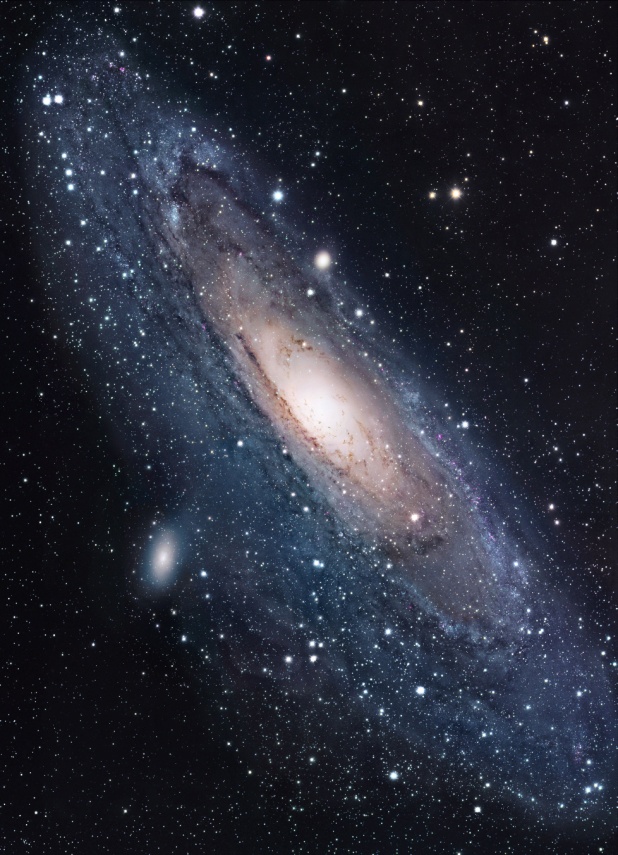 Map of 21-cm emission from M31
17
Well-defined structures: HII regions (or emission nebulae)
 Diffuse Ionized Gas (DIG)
18
HII regions (or emission nebulae)
nebula = cloud (plural nebulae)
H essentially completely ionized
n ~ 10 – 5000 cm-3 
T104 K
Sizes 1-20pc, well defined structures	
associated with star forming regions
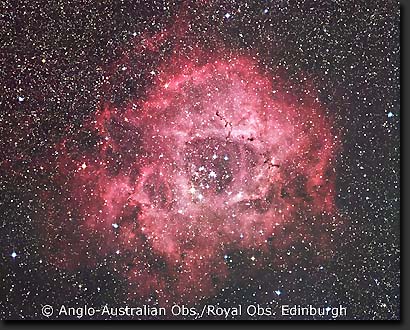 Rosette Nebula

Hot, tenuous gas => emission lines (Kirchhoff's laws)
19
In the Orion Nebula, the Trapezium stars provide energy for the whole nebula.
HII regions were once molecular gas, but molecules broken apart, then atoms
ionized and heated by UV radiation from newly formed massive stars.  Stellar winds 
can also disperse gas, but densities still high compared to most types of ISM gas.
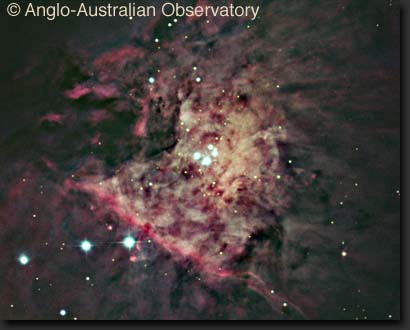 Hubble Space Telescope
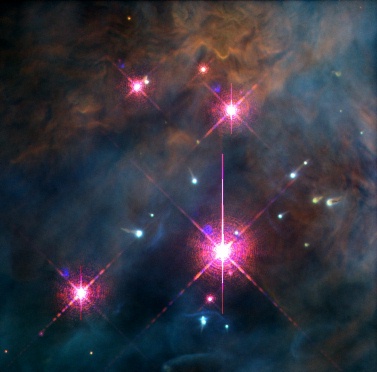 20
UV energies are required to ionize the atoms
 Provided by hot and massive O, B stars (collisions rarely have enough                energy to ionize at these temperatures).  Gas warm and ionized only as long as these stars are there ~ 107 years.  Low mass stars forming too, but short-lived high mass ones provide the best signposts of recent star formation.
 Dominant emission: Balmer α (i.e. Hα), at  = 656 nm. Gives red color.
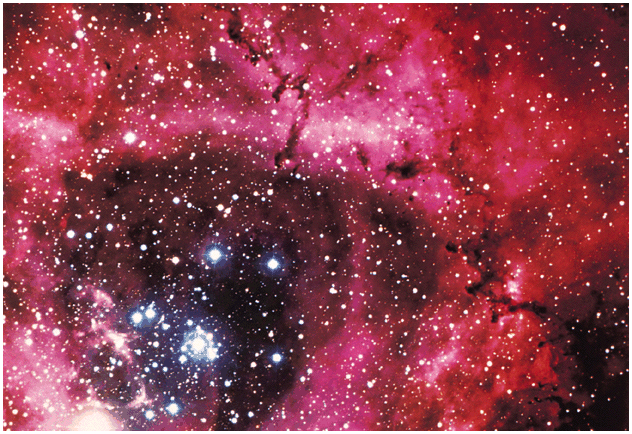 21
Hα requires H atoms, and isn't all the H ionized?  Not quite.
Sea of protons and electrons
Once in a while, a proton and electron will rejoin to form H atom.
Usually rejoins to a high energy level.  Then electron moves to lower levels.
Emits photon when it moves downwards.  3-2 transition dominates optical emission.  Atom soon ionized again.
22
Lines from other elements predominantly in ionized states.  Radiation ionizes
them, collisions cause emission line in ion.
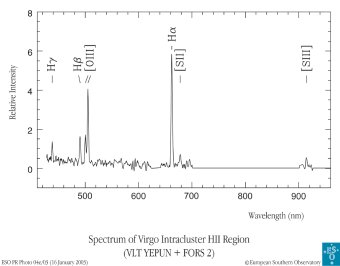 23
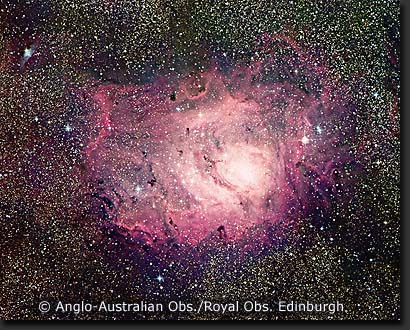 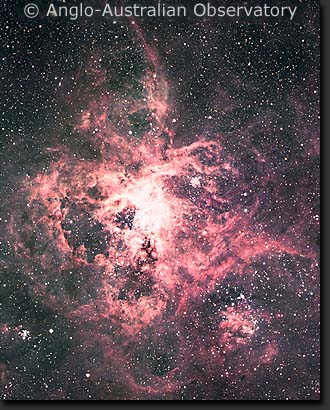 Lagoon Nebula
Stellar winds, turbulence and supernova explosions give HII regions complicated structure.
24
Tarantula Nebula
Diffuse Ionized Gas in Milky Way (from Wisconsin Hα mapper (WHAM)).  
Much of it quite filamentary.  Also see many HII regions.
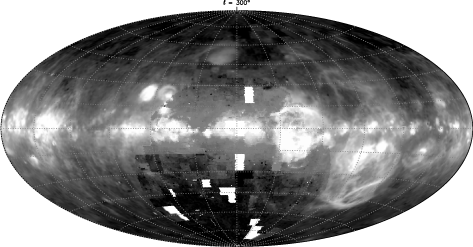 25
26
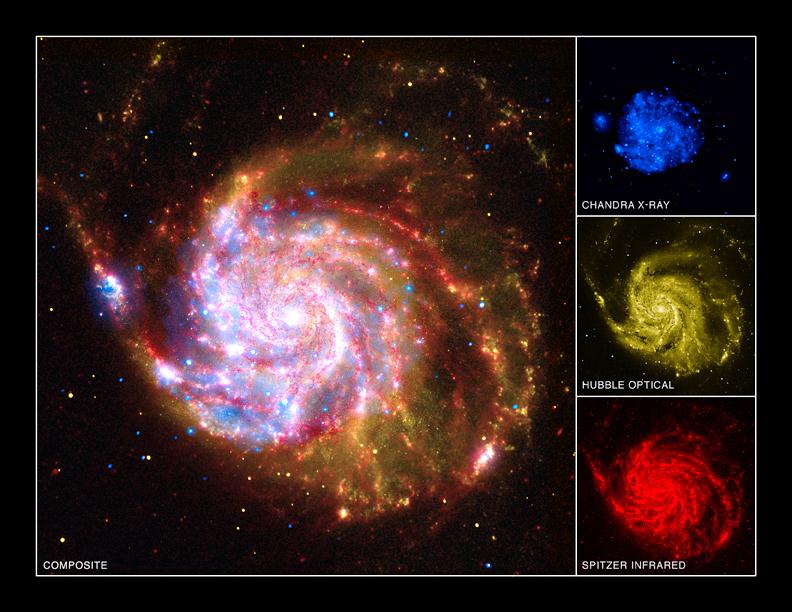 X-ray emission in galaxy Messier 101.  ISM emission from
“Bremsstrahlung” process (also some line emission from highly ionized elements).  Hot regions probably heated by combination of many supernovae
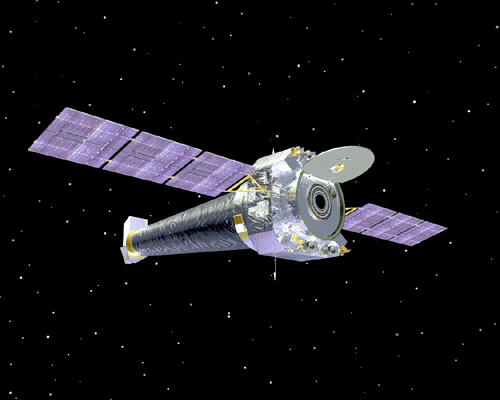 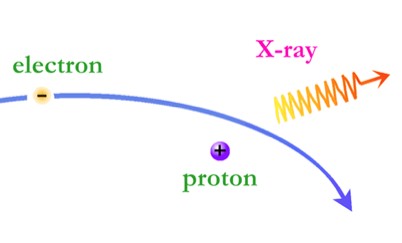 Chandra X-ray
observatory
27
Other ISM components
Magnetic fields  (10-9 -10-12 Teslas, widespread)

Cosmic Rays	  (high energy particles, interact with magnetic fields  radio emission)

Supernova remnants  	(radio, optical, x-ray – more later)

Planetary Nebulae 	(isolated objects – more later)

Reflection nebulae    (light scattered by dust – blue)
28
Star Formation
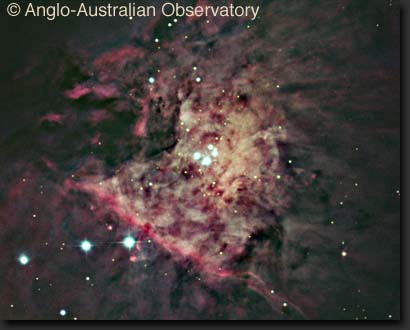 Motivating star formation: we see young star clusters (and HII regions) embedded in regions of dense molecular gas
29
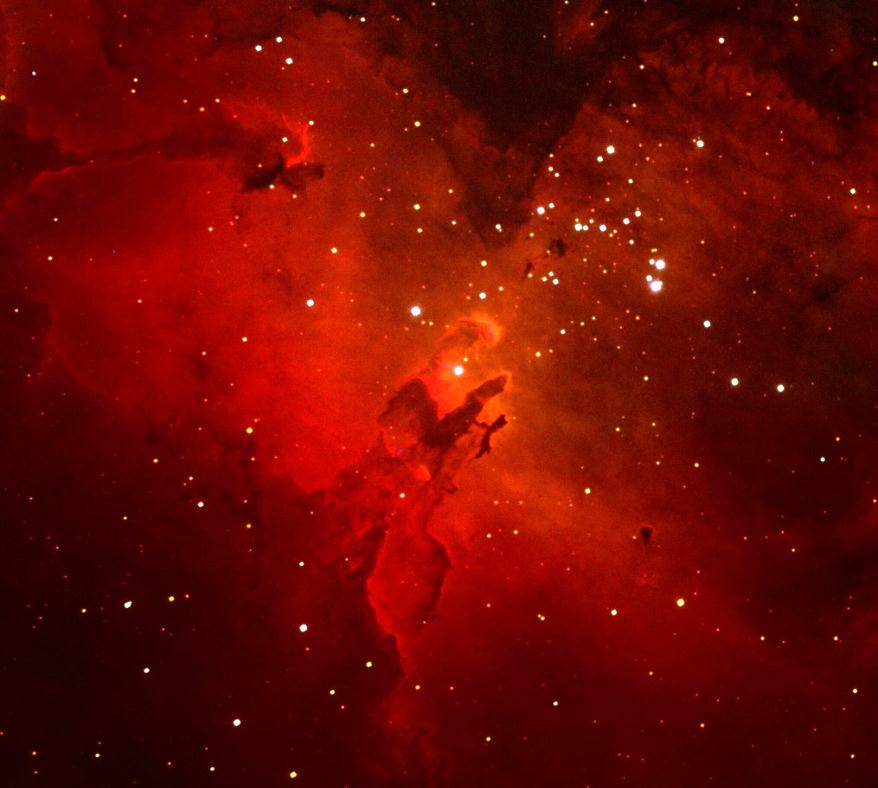 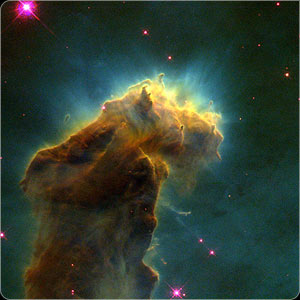 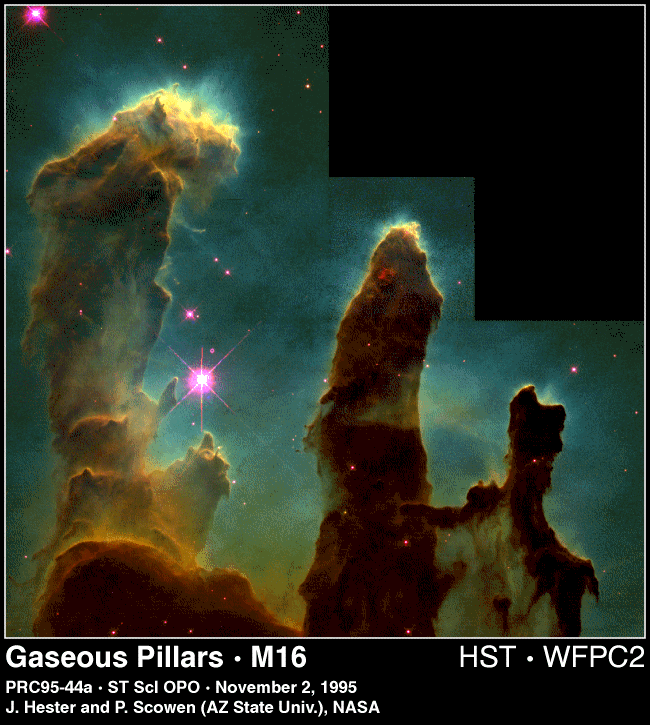 30
Star formation(sections 18.3-18.8)
Gravitational collapse
Start with a collection of matter (e.g. a molecular cloud) somewhere in space and let gravity work on it. What happens?
It will collapse eventually unless something resists it.
What can resist gravitational collapse?
Gas pressure (particles in collapsing gas run into each other)
Radiation pressure (if matter becomes hot enough)
Magnetic pressure 
Angular momentum (keeps stuff spinning instead of collapsing)
Turbulence
Dispersal due to, e.g., winds or supernovae from existing stars
Collapse if gravity stronger than these effects.

   Some molecular clouds (or parts thereof) may be stable, others unstable to collapse (other parts may be being dispersed).
31
[Speaker Notes: In stars gas and radiation pressure supports the star from collapse - defines the size of a star. At large scales, magnetic pressure and angular momentum has to be overcome in early stages of star formation.]
Coldest, densest ISM structures (most prone to collapse) are molecular clouds (yet how much denser is a star than a molecular cloud?)

  Molecular clouds observed to be clumpy – structure on many scales

  Clusters of new stars are observed in some of them

  If a clumpy cloud does collapse, clumps eventually start collapsing on their own, and cloud fragments (Jeans 1902).  Fragments continue to collapse, they fragment, etc.
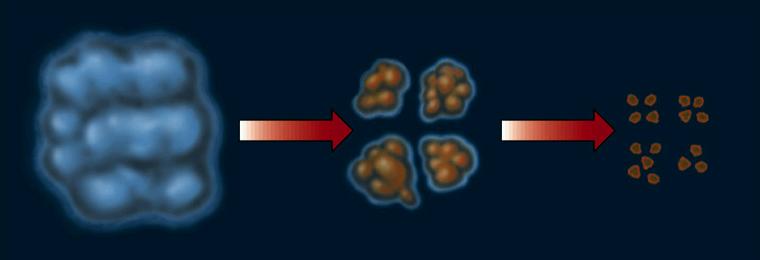 32
Map of CS emission in Orion molecular cloud, showing fragments about 102 - 103 x denser than average gas in cloud.
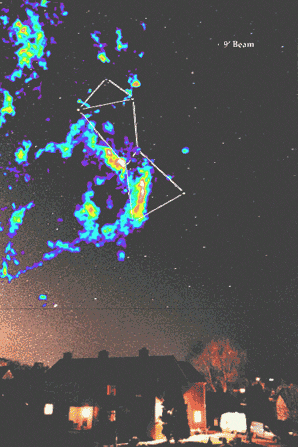 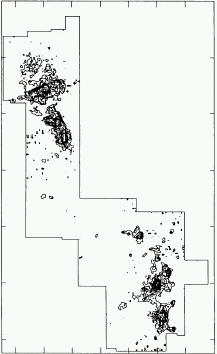 33
Optically, such dense clumps might appear as dark “Bok globules”
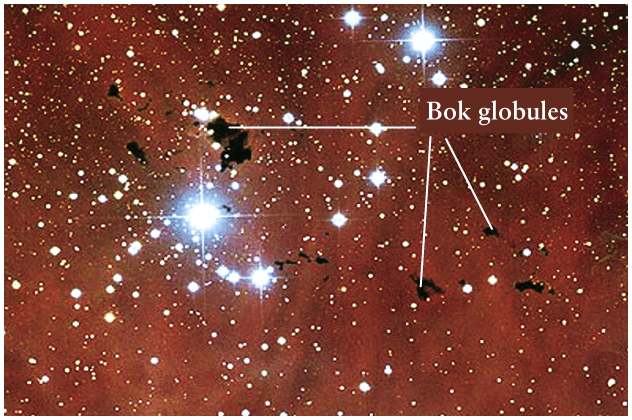 34
Now follow one fragment.  Destined to form star (or binary, etc.)

First, gravity dominates and collapse is almost free-fall.  Fragment is gaining energy!  Energy shared and turned into random motions by collisions.  Energy initially escapes as radiation (in molecular rotational transitions), temperature rises little.  This stage takes millions of years.

Once density high enough, radiation has trouble escaping, T  starts to rise, pressure (P= nkT) begins to slow collapse.  Spectrum starts to become blackbody (hot dense objects).

Sources still cooler than stars, and generally embedded in much gas and dust – best seen in infrared for both reasons.  But they become very luminous, driven by conversion of gravitational potential energy.
35
Eagle Nebula
protostars not seen in visible light
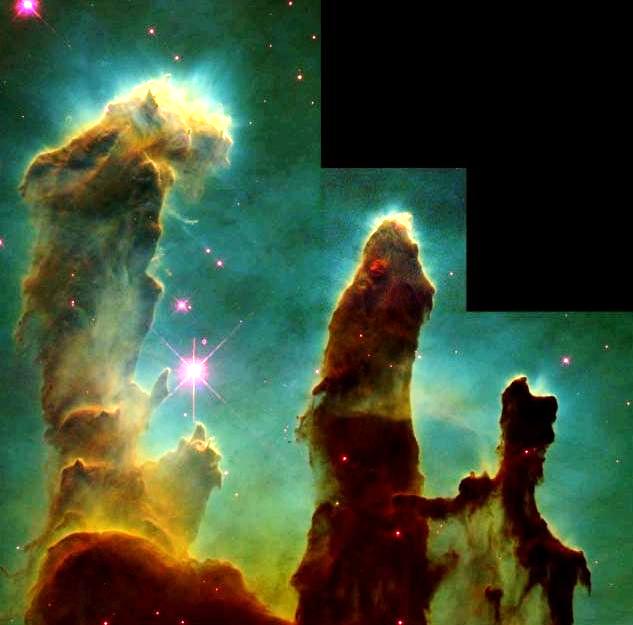 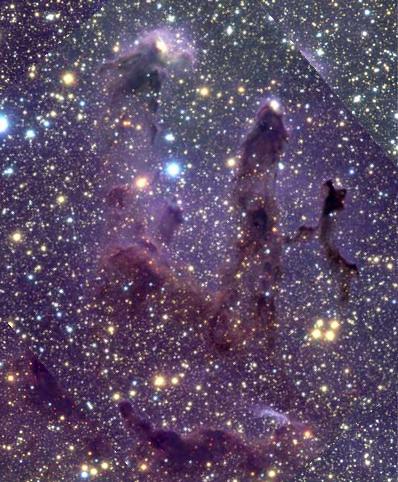 visible light
near infrared
36
Initial rotation and conservation of angular momentum will cause the formation of a flattened disk around the forming star.  Disk material may feed star (“accretion disk”).
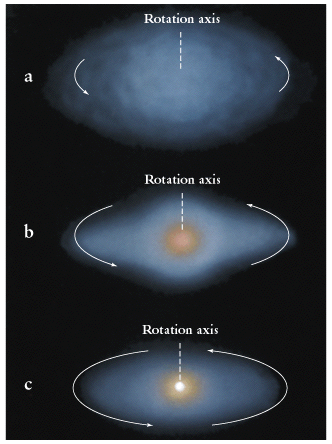 We observe these now with HST!
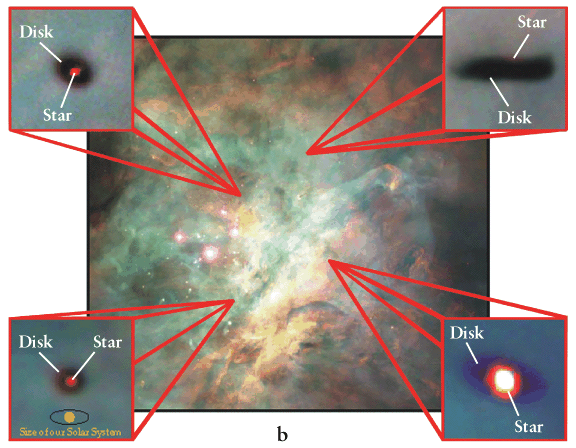 37
Orion.  Trapezium cluster on left
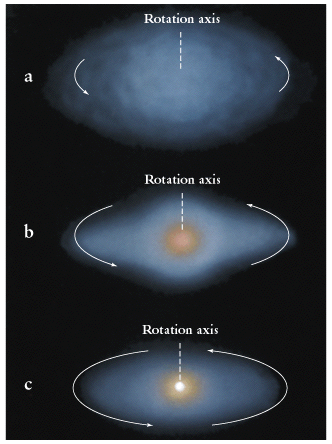 At some point the luminosity is large enough to blow away most of the surrounding gas.  Strong winds observed in protostars (“T Tauri stars” and “Herbig-Haro objects”).  Most gas never made it onto star. Planets may form in protostellar disk if it survives.

Finally, protostar core hot enough to ignite nuclear H fusion.  It becomes a star.  Pressure from fusion stops collapse => stable.
38
Once sufficiently hot and dense, can follow evolution on H-R diagram.  Theory worked out by Hayashi = > Hayashi tracks.
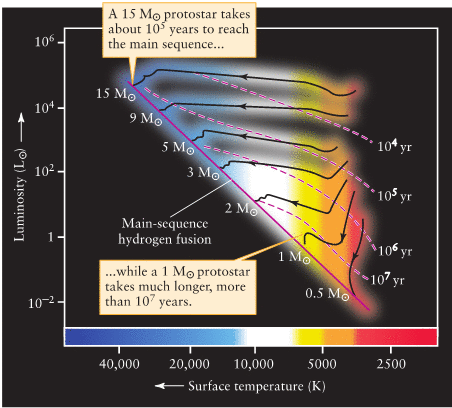 Basic evolution is to lower radii.  Luminosities of low-mass protostars large.  Higher mass: fusion starts earlier and stabilizes luminosity, while surface continues to shrink.
39
Open clusters provide evidence for the theory
Stars tend to form in groups or in clusters, presumably due to fragmentation

Clusters very useful because all stars form at about the same time and are
	at the same distance.

There are two types of clusters – open and globular.   

Open clusters
Newly formed, 102 - 104 stars. 
Confined to the plane of the Galaxy 
Often seen near HII regions and molecular clouds.
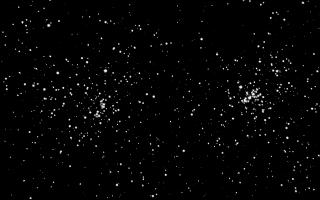 The double cluster H and  Persei.
40
A young open star cluster – note that low mass stars haven’t quite reached main sequence yet.
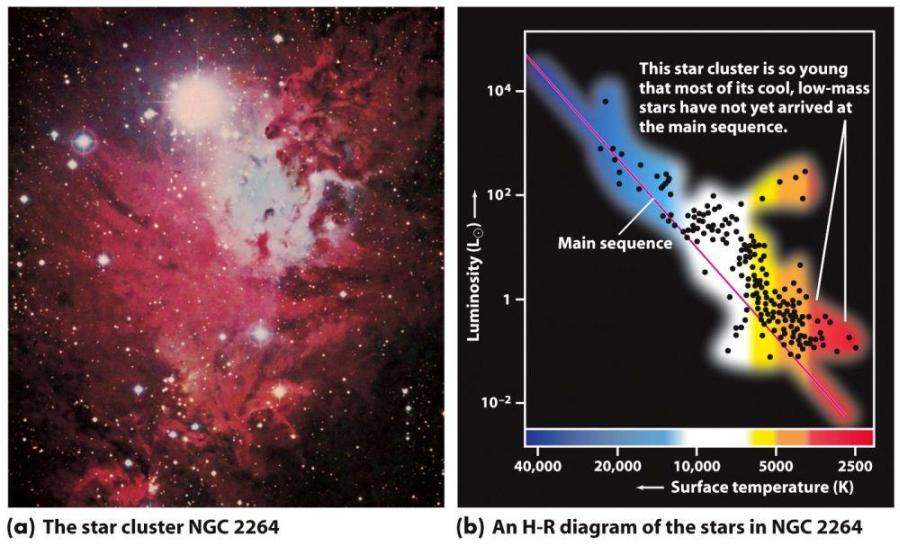 41
The Pleiades are older.  All stars have reached the main sequence.  Highest mass ones are already evolving off.
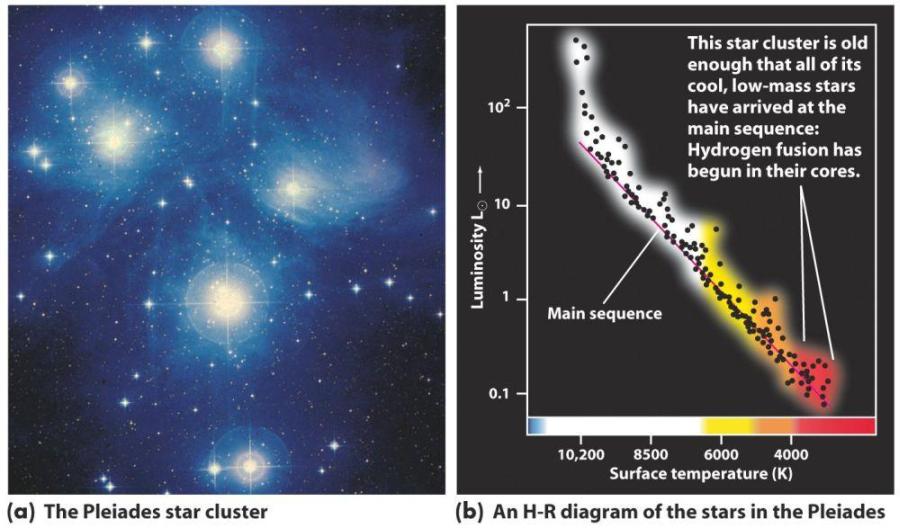 42
Brown Dwarfs
Some protostars not massive (< 0.08 M) enough to begin fusion.   These are Brown Dwarfs or failed stars.  Very difficult to detect because so faint and cool.  Best seen in infrared.  First seen in 1994.  Now ~2000 known.
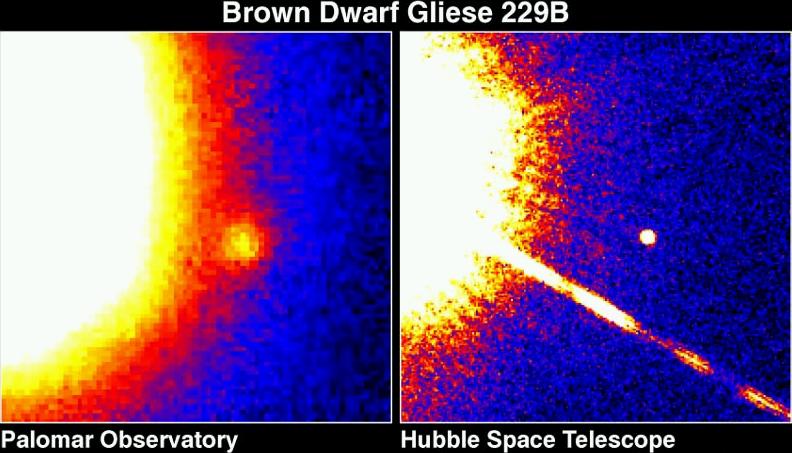 Brown dwarfs slowly cool off by radiating internal heat.

Two new spectral classes, L (T<2500 K) and T (T<1300 K) were created.
Recently, Y (roughly 300<T<500) proposed.
43
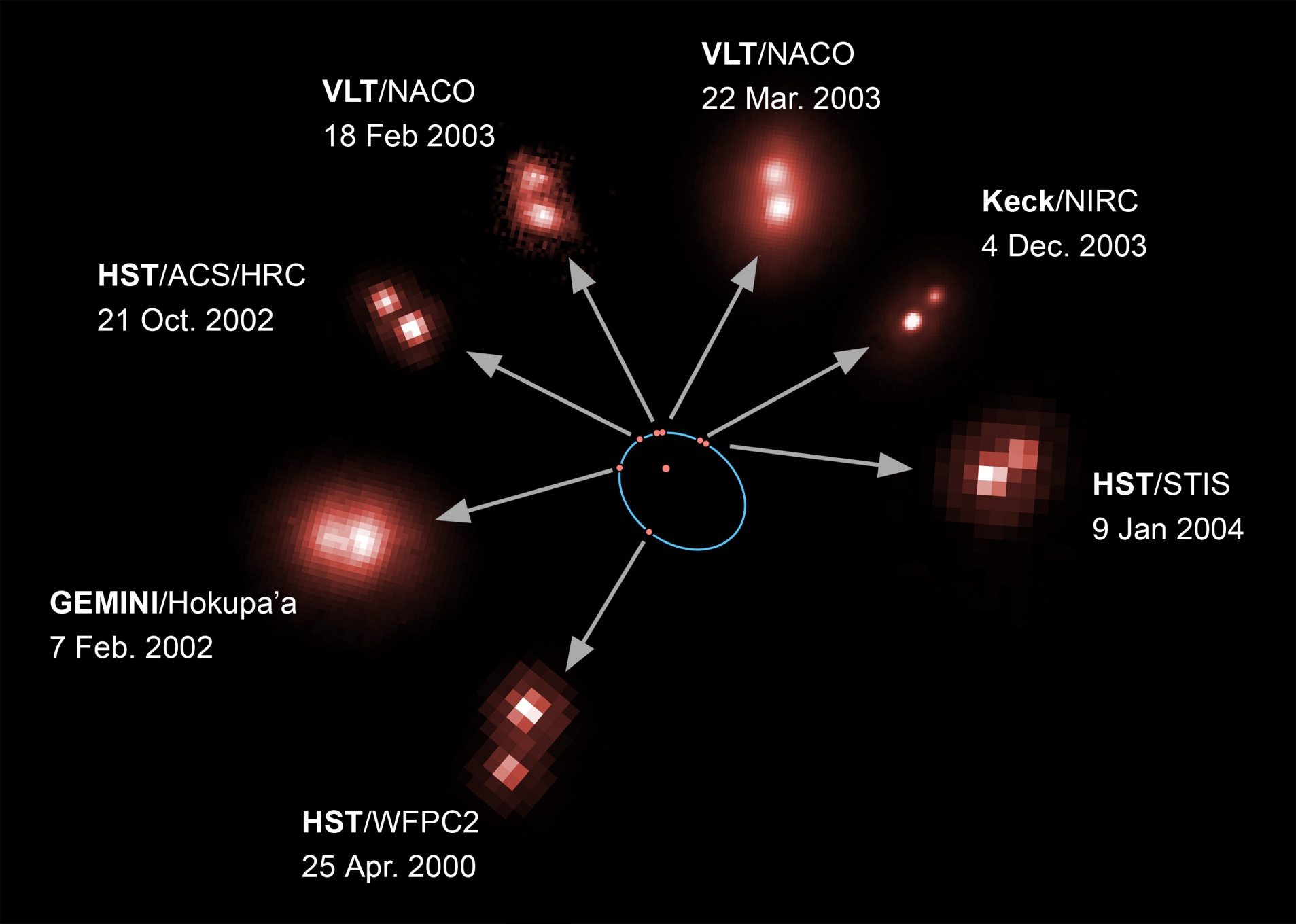 Mass of star measured to be 0.085M, mass of brown dwarf 0.066M
44
Brown dwarfs in Orion
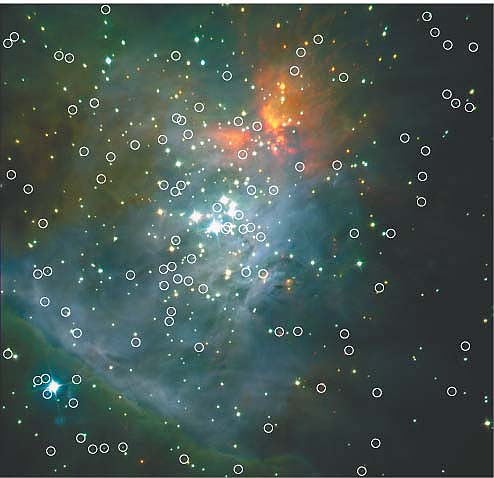 IR image showing brown dwarfs in the Orion constellation. 

Easiest to spot in star forming regions, since they are still young and more luminous.
45
What is most massive star possible?  If too massive, radiation pressure overwhelms gravity, drives matter out.  Never forms stable star.
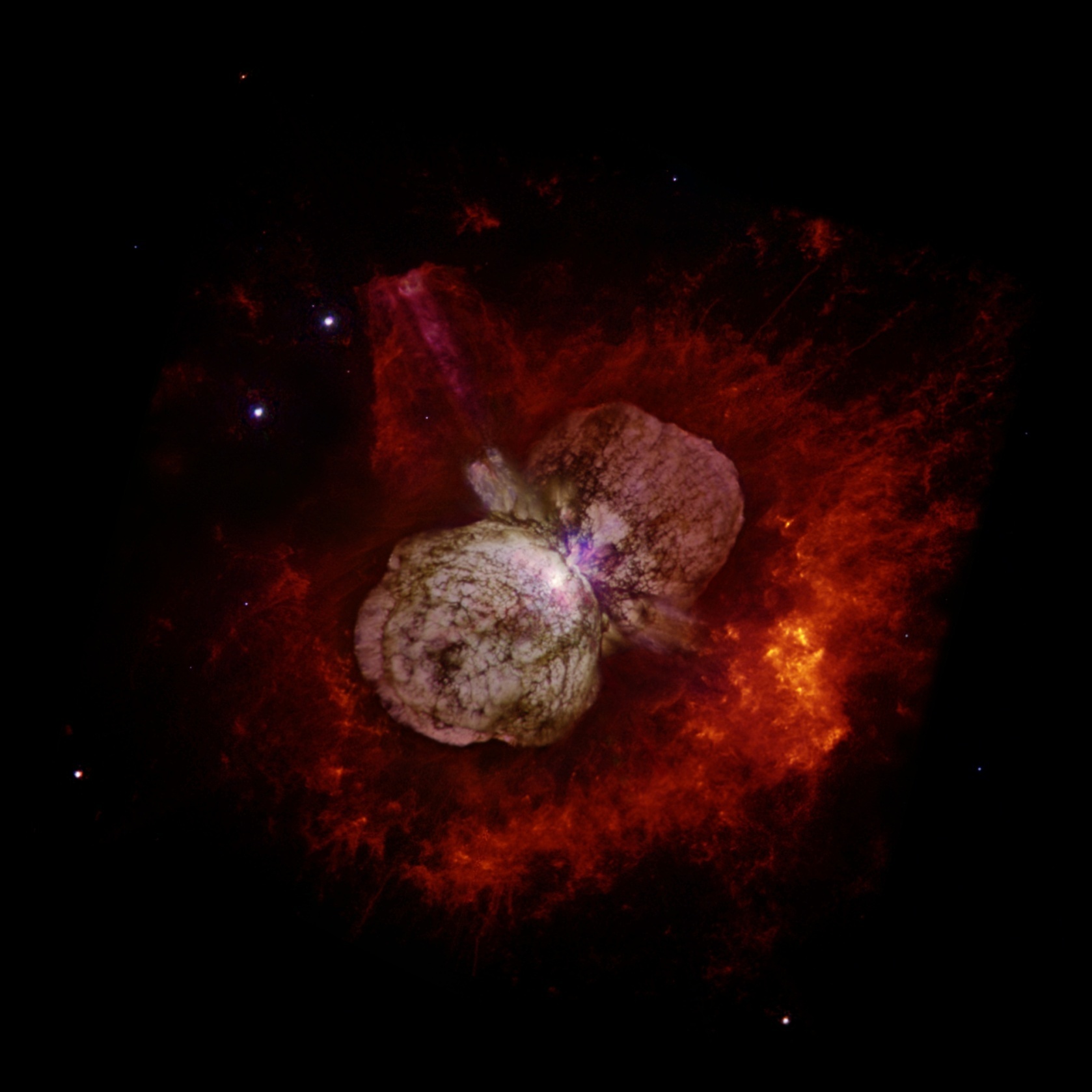 Eta Carina with HST.
M ~ 100 – 150 M
46
Initial Mass Function (IMF)
Do more low mass or high mass stars form?  Number of stars formed
as function of mass follows a “power law”:


N(M)  α  M-2.3      for M > 0.5 M
IMF “turns over” near 0.5 M
N(M)
100-150
0.5
M(M)
47